Optimal Unemployment Insurance
Ljungqvist-Sargent
Presented by: Carolina Clerigo
October 21,2013                              Ljungqvist-Sargent
A one Spell model
This model focus on a single spell of unemployment follow by a single spell of employment
Settings by  Shavell-Weiss and Hopenhayn and Nicolini
Employment is an absorbing state, no incentive problems once job is found
 Unemployed worker chooses Ct and at  according to
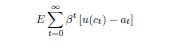 October 21, 2013                                        Ljungqvist-Sargent
Ch 21- Optimal Unemployment Insurance
2
A one Spell model
Ct ≥0 and at ≥0
u(c) : strictly increasing, twice differentiable and strictly concave
All  jobs have a wage of w >0, this remains forever
a: search effort. Is zero when worker found a job
P(a): probability of finding a job.
P(a): increasing, twice differentiable and strictly concave
P(0)=0
October 21, 2013                                        Ljungqvist-Sargent
Ch 21- Optimal Unemployment Insurance
3
[Speaker Notes: Once worker finds jobs he is out of unemployment agency]
A one Spell model
Worker can’t borrow and has no savings, the good is non storable                       

    
Unemployment insurance is only option to smooth consumption over time and across states
October 21, 2013                                        Ljungqvist-Sargent
Ch 21- Optimal Unemployment Insurance
4
A one Spell model
Autarky problem-No access to insurance
U(w) is the utility  for worker once he find a job (a=0)
Expected sum of discounted utility if employed:

Expected present utility for unemployed worker

FOC for a ≥0
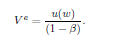 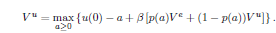 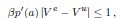 October 21, 2013                                        Ljungqvist-Sargent
Ch 21- Optimal Unemployment Insurance
5
[Speaker Notes: Because employment absorbing state
Vu, bellman equation
No state variables
Time invariant optimal A]
A one Spell model
Unemployment with full Information
Agency con observe and control consumption and search effort
 Want to provide unemployed worker with         V> Vaut, minimizing expected discounted costs
 C(V): expected discounted cost 
Strictly convex
Given V, agency  assigns first period  consumption and search effort(a), and promise Vu on  future periods of unemployment
October 21, 2013                                        Ljungqvist-Sargent
Ch 21- Optimal Unemployment Insurance
6
[Speaker Notes: (optimal Vu  with a* ) is vaut
Cost fucntion is convex, because higher V, impliyes lower marginally utility for worker, and theeefore greater cost]
A one Spell model
Unemployment with full Information
Agency minimization problem
   s.t promise keeping constraint 
Policy functions are c=c(v), a=a(v) and Vu=Vu(V)
FOC for interior solution
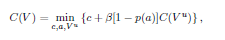 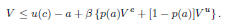 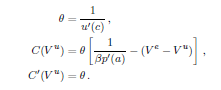 October 21, 2013                                        Ljungqvist-Sargent
Ch 21- Optimal Unemployment Insurance
7
[Speaker Notes: Ve, oince worker is employed out of unemployment agency reach
Promise keeping constarint, c a vu attains at least V]
A one Spell model
Unemployment with full Information
C’(v)= q  (envelope theorem)

C’(Vu)= C’(V)  so we get  Vu =V, so the continuation value is constant  when unemployed, and therefore consumption is fully smoothed throughout the unemployment spell because c and a are constant during unemployment time.
October 21, 2013                                        Ljungqvist-Sargent
Ch 21- Optimal Unemployment Insurance
8
A one Spell model
Asymmetric information
Agency can’t observe search effort (a)
Agency can observe and control consumption 
The worker is free to choose search effort(a)

 s.t 

Incentive constraint
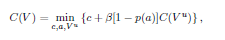 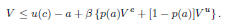 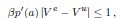 October 21, 2013                                        Ljungqvist-Sargent
Ch 21- Optimal Unemployment Insurance
9
A one Spell model
Asymmetric Information
FOC  for Interior Solution
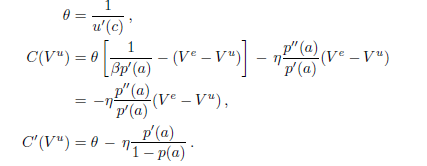 if a>0 then bp’(a)(Ve-Vu)=1
October 21, 2013                                        Ljungqvist-Sargent
Ch 21- Optimal Unemployment Insurance
10
[Speaker Notes: Hopenhayn and nicolini let agency chose ve as well. Agency can tax previousoly unemployed worker regarding length of unemployment, this reduces the rate at which replacement ratio falls]
A one Spell model
Asymmetric information
h  is positive since C(Vu)>0 
C’(V)= q (envelope theorem), so then we have
 C’(Vu)=C’(V)- h p’(a)/(1-p(a)) so C’(Vu)< C’(V) and  soVu <V 
Consumption of unemployed worker falls as duration of unemployment lengthens, and search effort rises as Vu falls. This is so to provide incentive to search.
This model assumes p’(a)>0, if p’(a)=0  then Vu=V and  consumption doesn’t fall with duration of unemployment (as in perfect information case
)
October 21, 2013                                        Ljungqvist-Sargent
Ch 21- Optimal Unemployment Insurance
11
A one Spell model
Asymmetric information
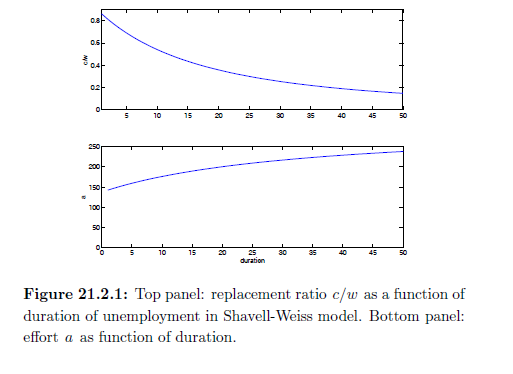 October 21, 2013                                        Ljungqvist-Sargent
Ch 21- Optimal Unemployment Insurance
12
A one Spell model
Computational details
Rewrite FOC from autarky problem as                                                                                     		               if  a≥0  
If a=0 then                          and to rule out a=0 we need 
Re-express promise keeping constraint as             
and get
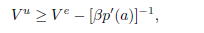 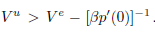 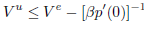 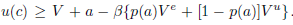 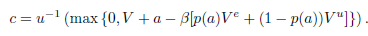 October 21, 2013                                        Ljungqvist-Sargent
Ch 21- Optimal Unemployment Insurance
13
[Speaker Notes: When the RHS of the keepng constarint is negative, C is 0 so that is the lower bound]
A one Spell model
Computational details
Assume functional form is P(a)=1-exp(ra)
Then from autarky FOC   bp’(a)(Ve-Vu)≤1 we get 

Using this values for c and a, we can write the bellman equation as a function of Vu
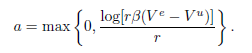 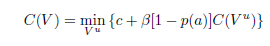 October 21, 2013                                        Ljungqvist-Sargent
Ch 21- Optimal Unemployment Insurance
14
Multiple Spell model
A lifetime contract
Multiple unemployment spells
Incentive problem once job is found. The search effort affects the probability of finding a job. Effort on the job affects the probability of ending a job and affects output as well.
Each job pays same wage:w
Jobs randomly end
A planner’s observes output and employment status. He doesn’t observe effort
October 21, 2013                                        Ljungqvist-Sargent
Ch 21- Optimal Unemployment Insurance
15
Multiple Spell model
A lifetime contract
The planner uses history dependence to tie compensation while unemployed(employed) to previous outcomes, this way the planner partially  knows the effort of worker while employed(unemployed)
Replacement rate
October 21, 2013                                        Ljungqvist-Sargent
Ch 21- Optimal Unemployment Insurance
16
Multiple Spell model
A lifetime contract
Effort levels  a ϵ {aL, aH} 
yi> yi-1
Employed worker produces yt ϵ{y1… yn }
Prob(yt =yi )=p(yi,a)
p(yi, a) increases with yi
Probability job will end peu, can depend on y or on a
peu (y) decreases with y or peu (a) decreases with a
October 21, 2013                                        Ljungqvist-Sargent
Ch 21- Optimal Unemployment Insurance
17
Multiple Spell model
A lifetime contract
Unemployed workers have no production, only search effort
Probability unemployed finds a job pue (a) , increases with a
 U(c,a)=u(c) – f(a)
Workers order (ct, at) according to
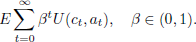 October 21, 2013                                        Ljungqvist-Sargent
Ch 21- Optimal Unemployment Insurance
18
[Speaker Notes: U© conbcave
Phi (a) strictly convex]
Multiple Spell model
A lifetime contract
The planner can borrow/lend at risk free rate R=b-1 
Employment states (e, u)
Production  of worker

Observed information is xt=(zt-1, st)
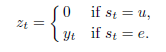 October 21, 2013                                        Ljungqvist-Sargent
Ch 21- Optimal Unemployment Insurance
19
Multiple Spell model
A lifetime contract
At time t planner observes xt  , workers observe (xt ,at )
X0 =s0 
Xt+1Ξ(zt, st+1)       p (xt+1| st ,at) = pz (zt; st ,at) * ps (st+1; zt ,st ,at) 
ps (u;u,a)=1- pue(a)
ps (e;u,a)=pue(a)
ps (u;y,e,a)=peu(z,a)
ps (e;y,e,a)=1-peu(z,a)
October 21, 2013                                        Ljungqvist-Sargent
Ch 21- Optimal Unemployment Insurance
20
Multiple Spell model
A recursive lifetime contract
u :promised value of expected utility
W(z, s’):continuation value
Constraints
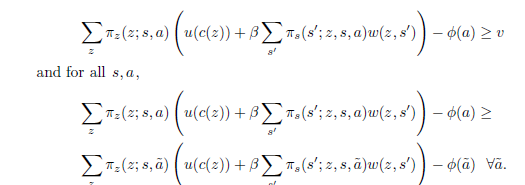 Promise keeping constraint
Effort inducing constraint
October 21, 2013                                        Ljungqvist-Sargent
Ch 21- Optimal Unemployment Insurance
21
Multiple Spell model
A lifetime contract
Agent wants to minimize cost of delivering u to worker in state s
Bellman equation for C(u,s)
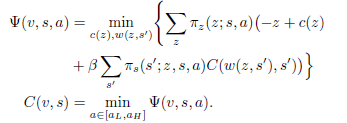 October 21, 2013                                        Ljungqvist-Sargent
Ch 21- Optimal Unemployment Insurance
22
Multiple Spell model
A lifetime contract
The problem resumes to
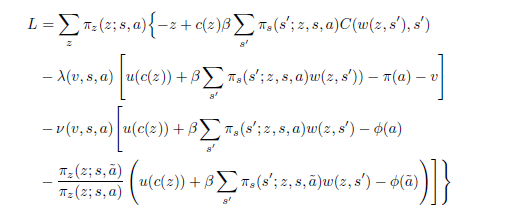 October 21, 2013                                        Ljungqvist-Sargent
Ch 21- Optimal Unemployment Insurance
23
Multiple Spell model
A lifetime contract
FOC for c(z) and w(s’,z)




Envelope theorem
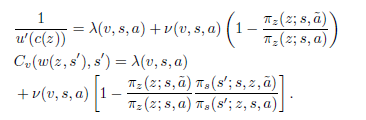 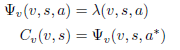 October 21, 2013                                        Ljungqvist-Sargent
Ch 21- Optimal Unemployment Insurance
24
Multiple Spell model
Compensation dynamics when unemployed
If s=u, then FOC



Effort-inducing constraint
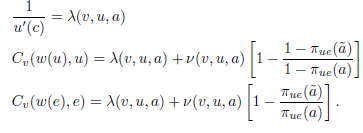 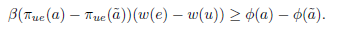 October 21, 2013                                        Ljungqvist-Sargent
Ch 21- Optimal Unemployment Insurance
25
Multiple Spell model
Compensation dynamics when unemployed
If s=u, then FOC




Effort-inducing constraint
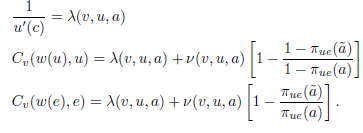 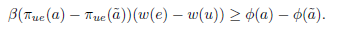 October 21, 2013                                        Ljungqvist-Sargent
Ch 21- Optimal Unemployment Insurance
26
Multiple Spell model
Compensation dynamics when unemployed
In order to induce high effort, compensation must fall over unemployment spell


Cu(t) and uu(t) be consumption and continuation value for  unemployed worker
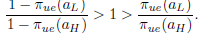 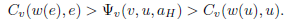 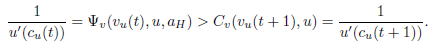 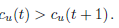 October 21, 2013                                        Ljungqvist-Sargent
Ch 21- Optimal Unemployment Insurance
27
Multiple Spell model
Compensation dynamics when employed
FOC become




To induce high effort, wages and continuation values increase with current output
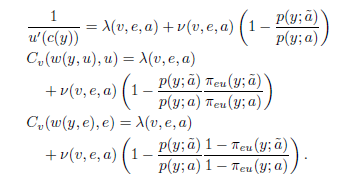 October 21, 2013                                        Ljungqvist-Sargent
Ch 21- Optimal Unemployment Insurance
28
Multiple Spell model
Compensation dynamics when employed
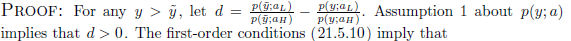 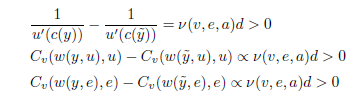 October 21, 2013                                        Ljungqvist-Sargent
Ch 21- Optimal Unemployment Insurance
29
Multiple Spell model
Compensation dynamics when employed
If job separation depends on output, the replacement ratio is 100%
peu(y,~a)=peu (y,a)


Cu(t), Ce(t)and uu(t) ue(t) be consumption and promised value for  unemployed and employed worker
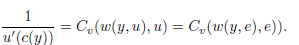 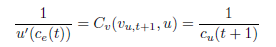 October 21, 2013                                        Ljungqvist-Sargent
Ch 21- Optimal Unemployment Insurance
30
Multiple Spell model
Compensation dynamics when employed
If job separation depends on effort, the replacement ratio is less than100%
peu(y,~a)>peu (y,a)  with a~=aL a=aH


Since                      >0 then,


Cu(t+1)<Ce(t)
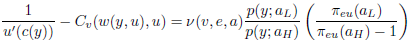 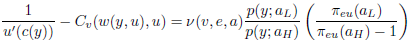 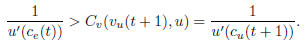 October 21, 2013                                        Ljungqvist-Sargent
Ch 21- Optimal Unemployment Insurance
31